PROCESSO di AFFILIATURA di PERSONALE NON IIT
FATE RICHIESTA DI AFFILIAZIONE PER IL PERSONALE ESTERNO SOLO SE :1. Parteciperà alle attività di laboratorio svolgendo esperimenti che comportano l’esposizione a rischi 2. Frequenterà il laboratorio per minimo 3 mesi3. Disponibilità di 2 soli affiliati per postdoc ( laureandi, tirocinanti e dottorandi )
Dati da fornire con il nulla osta:


Posizione:

GUEST STUDENT(laureando o dottorando)
RICERCATORE AFFILIATO

Scheda mansione:

VDT: videoterminale – solo esposizione allo schermoCHEBIO: agenti bio e MOGM+animali+materiale origine umana+agenti chimici+agenti cancerogeni e mutageni+videoterminaleNANOPHYS: agenti chimici+agenti cancerogeni e mutageni+ROA(laser)+videoterminali
Quattro figure coinvolte, che agiscono secondo il seguente schema temporale:
4 – ASPP addetto prevenzione e protezione
2 – APOC amministrativo
1 – PI*
3 – ICO information and communication operator
* Ovvero un suo delegato
A – Il PI (ovvero suo delegato, tenendo il PI in copia nelle comunicazioni) invia mail  a accessiclns@iit.it  almeno 40gg prima dell’inizio dell’affiliazione

B – La mail con la richiesta di affiliazione contiene i seguenti allegati:
	a- Documenti personali richiesti nel nulla osta
	b- Nulla Osta compilato e firmato 
	c- Eventuali attestati di avvenuta formazione (ambito sicurezza)
	d- Un file Excel, contenente una riga per ogni soggetto affiliando, 	     in formato compatibile con il file «Share Point» (SP)-utilizzato  	     dall’ASPP, e contenente le seguenti informazioni relative 		     all’affiliando:

Nome, Cognome, e-mail personale, posizione, acronimo scheda mansione Lab da frequentare ,referente IIT, Data inizio, Data fine
1 – PI
A  - Carica su SAP la richiesta e segue la usuale trafila con Savy / Rodà
       (in questa fase interpella ASPP per definire l’acronimo SM dell’affiliando)

B -  Carica la «riga Excel» ricevuta sul file SP

C – Crea una nuovo (se non già esistente) fascicolo individuale in Z (HS&HR)

D - Carica i documenti e gli attestati ricevuti sul fascicolo individuale

		Attende l’approvazione dell’affiliatura

E – Invia una mail a clns_hs@iit.it annunciando la conclusione del processo e l’avvenuta affiliazione

F - Invia una mail a ict_servicedesk@iit.it e annunciando la conclusione del processo, l’avvenuta affiliazione e la data di termine della stessa.
2 – APOC
A  - Attiva il badge e l’account @iit.it dal momento in cui viene avvisato dell’avvenuta affiliatura e sino al termine della stessa
3 – ICO
A  - Prepara scheda mansione, la invia al collaboratore, la recupera firmata e la carica sul fascicolo individuale

B -  Invia il «Welcome Kit»

C – Organizza, di concerto con l’ufficio di Monaldi, la formazione, carica gli attestati sul fascicolo individuale e segna sul file SP le date della stessa

D – Comunica i dati dell’affiliato al medico competente

E – Riceve dal medico competente l’idoneità lavorativa, la carica sul fascicolo individuale e aggiorna con le date rilevanti il file SP
4 – ASPP
F- addestramento per utilizzo attrezzature, accesso ai laboratori e gestione dell’emergenza, verbalizzando su apposito modulo e caricandolo nel fascicolo individuale
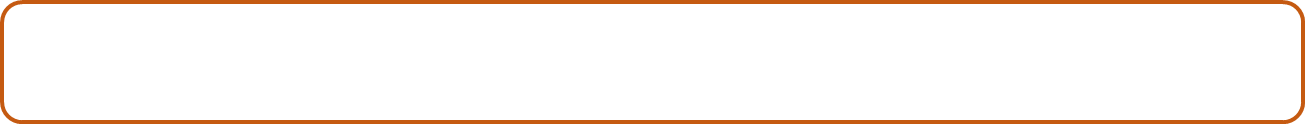 G- consegna gli opportuni DPI verbalizzando su apposito modulo e caricandolo nel fascicolo individuale